BREZŠIVNA SKRB
Skupine kakovostnega predpisovanja zdravil
Oktober – december 2023
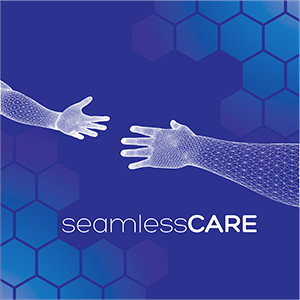 Slike so prosto dostopne na internetu
ali pa posnete od avtorjev prezentacije
Dokazi: Kje so težave pri zdravljenju z zdravili med prehodi v zdravstvenem sistemu?
Vsaj 67% bolnikov ima vsaj en odklon v zdravljenju z zdravili pri sprejemu
Odkloni pomenijo pomemben vzrok neželenih učinkov zdravil, v ZDA je brezšivna skrb ključna v programu varnosti bolnikov (že 2005)
27% nenamernih odklonov je nevarnih za bolnike
2:1 je razmerje med odkloni pri sprejemu in odpustu 
Največ odklonov je povezanih z izpuščenimi odmerki (60%), sledijo odkloni odmerka (21%) in časa jemanja (10%)
70% odklonov uspešno reši farmacevt kot nosilec brezšivne skrbi
Brezšivna skrb je program, ki največ napak prepreči (več kot prisotnost na vizitah in več kot vse druge intervencije farmacevtov)
Jt Comm J Qual Patient Saf. 2006;32:230–2.
Cornish PL, Knowles SR, Marchesano R, et al. Arch Intern Med. 2005;165:424–9.
http://www.jointcommission. org/PatientSafety/NationalPatientSafetyGoals/05_hap_npsgs.htm  Haig K. Medication reconciliation. Am J Med Qual. 2006;21:299–303
Conklin JR, Togami JC, Burnett A, Dodd MA, Ray GM. Am J Health Syst Pharm. 2014 May 15;71(10):802-10. doi: 10.2146/ajhp130589. PMID: 24780489.
2
Polifarmakoterapija v Sloveniji
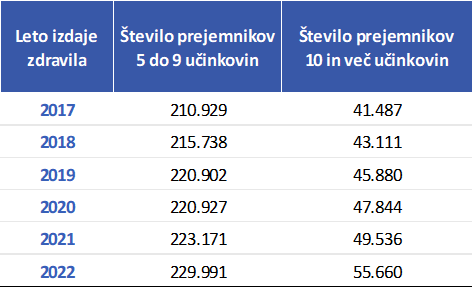 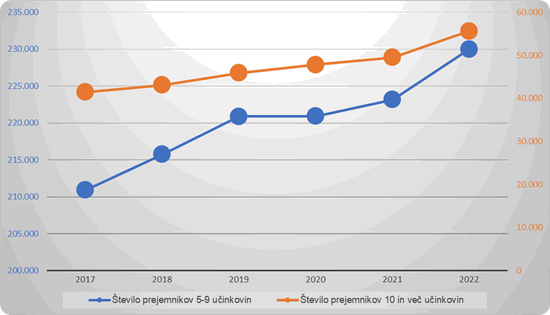 Vir: ZZZS
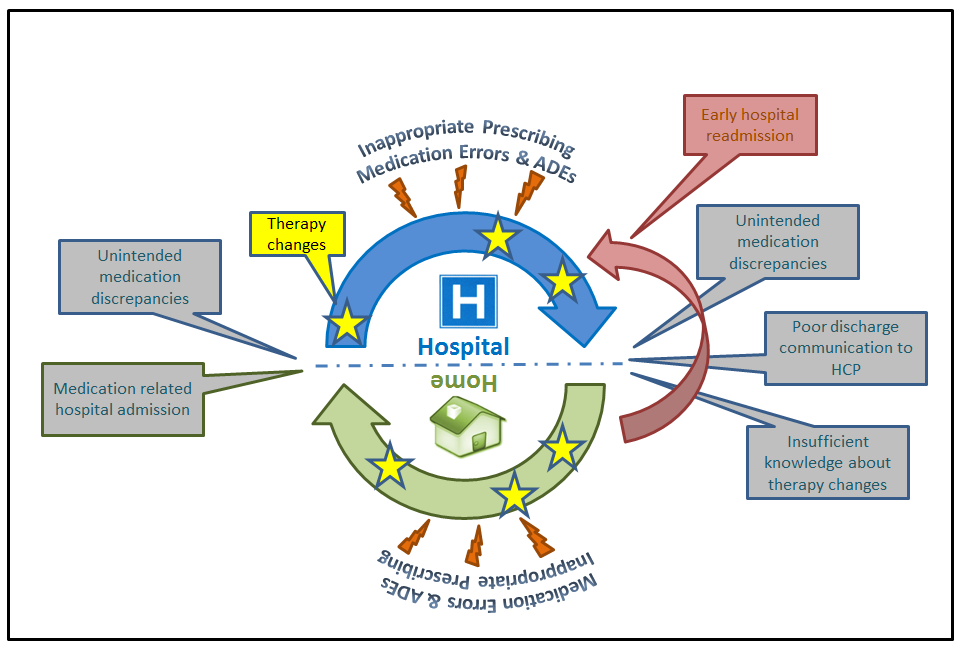 Ponovna hitra hospitalizacija zaradi zdravil
Odkloni pri predpisovanju, Neželeni učinki zdravil, odkloni pri aplikaciji
Spremembe v terapiji
Nenamerne napake pri vnosu zdravil ob odpustu
Nenamerne napake pri vnosu zdravil ob sprejemu
Slaba komunikacija z lekarno in zdravnikom
BOLNIŠNICA
Sprejemi zaradi NUZ zdravil
DOM
Pacient preslabo pozna pravilno uporabo zdravil in spremembe v terapiji
Odkloni pri predpisovanju, Neželeni učinki zdravil, odkloni pri aplikaciji
Začetki brezšivne skrbi
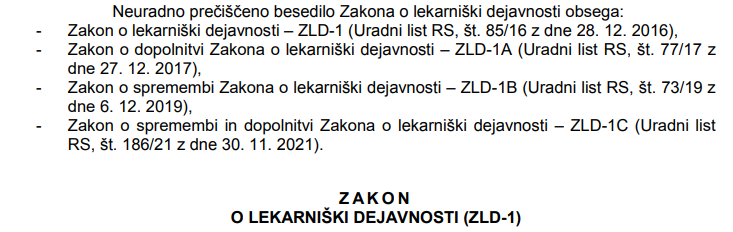 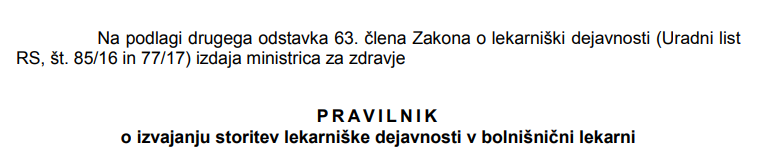 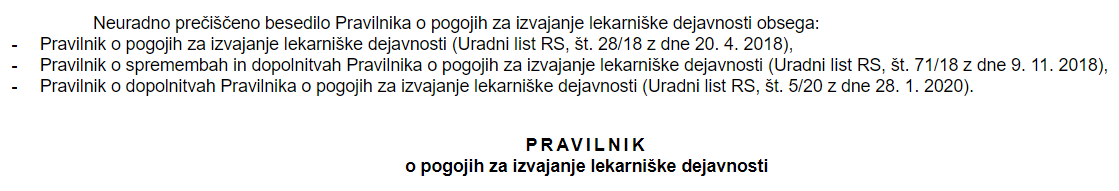 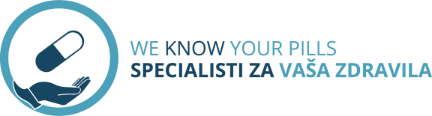 5
Cilj izvajanja brezšivne skrb je zagotavljanje večje kakovosti in varnosti pacientovega zdravljenja z zdravili
ZLD-1
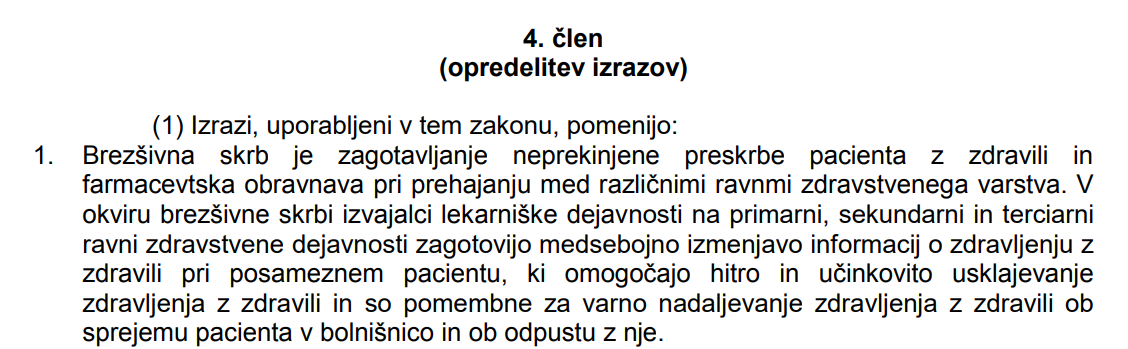 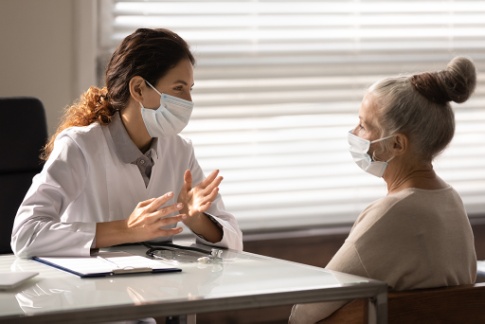 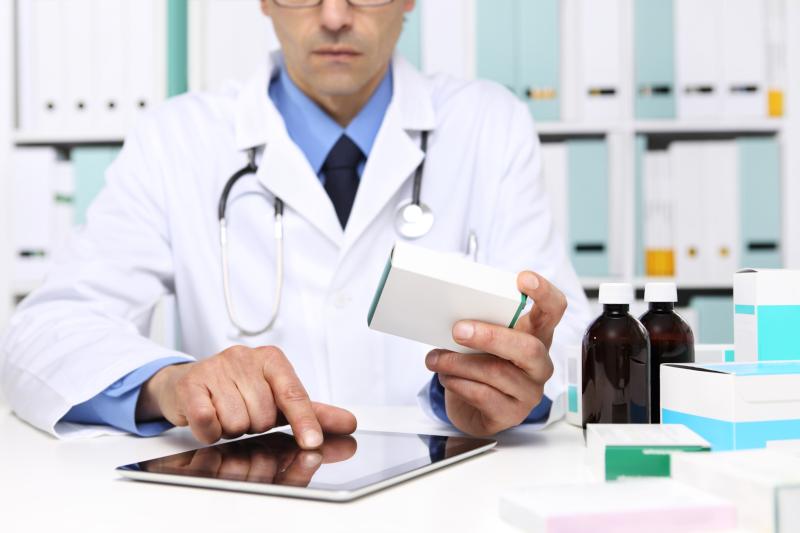 OKZ je naložena v CRPP in vidna v eZvem pacientu in zdravstvenim delavcem na različnih ravneh zdravstvenega varstva
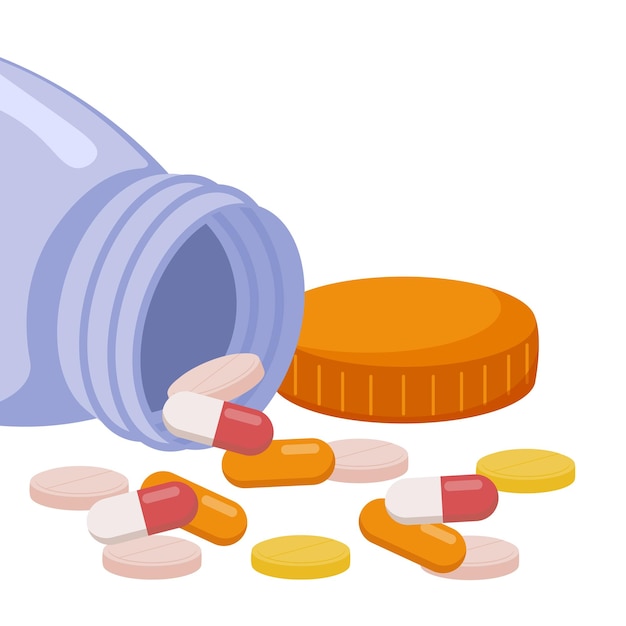 v breme obveznega zdravstvenega zavarovanja se prednostno  izvaja brezšivna skrb na vseh treh ravneh zdravstvenega varstva pacientom s polifarmakoterapijo 10 in več zdravil
Pridobivanja najboljše možne zgodovine zdravljenja z zdravili.
Usklajevanja zdravljenja z zdravili ob sprejemu v bolnišnico.
Usklajevanja zdravljenja z zdravili ob odpustu iz bolnišnice.
Priprave navodil za zdravljenje z zdravili po odpustu oziroma osebne kartice zdravil (OKZ).
Izdaja zdravil v sklopu brezšivne skrbi s svetovanjem pacientu.
BREZŠIVNA SKRB V BOLNIŠNICAH
V breme obveznega zdravstvenega zavarovanja se prednostno izvaja brezšivna skrb na vseh treh ravneh zdravstvenega varstva pacientom s polifarmakoterapijo 10 in več zdravil.
v breme obveznega zdravstvenega zavarovanja se prednostno  izvaja brezšivna skrb na vseh treh ravneh zdravstvenega varstva pacientom s polifarmakoterapijo 10 in več zdravil
1. posodobitev osebne kartice zdravil (pOKZ) 
2. kontrolni pregled uporabe zdravil (kPUZ) 
3. pregled uporabe zdravil (PUZ).
BREZŠIVNA SKRB NA PRIMARNEM NIVOJU ZDRAVSTVENEGA VARSTVA
V breme obveznega zdravstvenega zavarovanja se prednostno  izvaja brezšivna skrb na vseh treh ravneh zdravstvenega varstva pacientom s polifarmakoterapijo 10 in več zdravil.
Nosilec storitve: bolnišnični farmacevt specialist klinične farmacije.

Klinični farmacevt prisoten na oddelku (raport, vizita, uskladitev z zdravnikom pred odpustom, dogovor z izvajalci zdravstvene nege in administracijo).
BREZŠIVNA SKRB V BOLNIŠNICAH
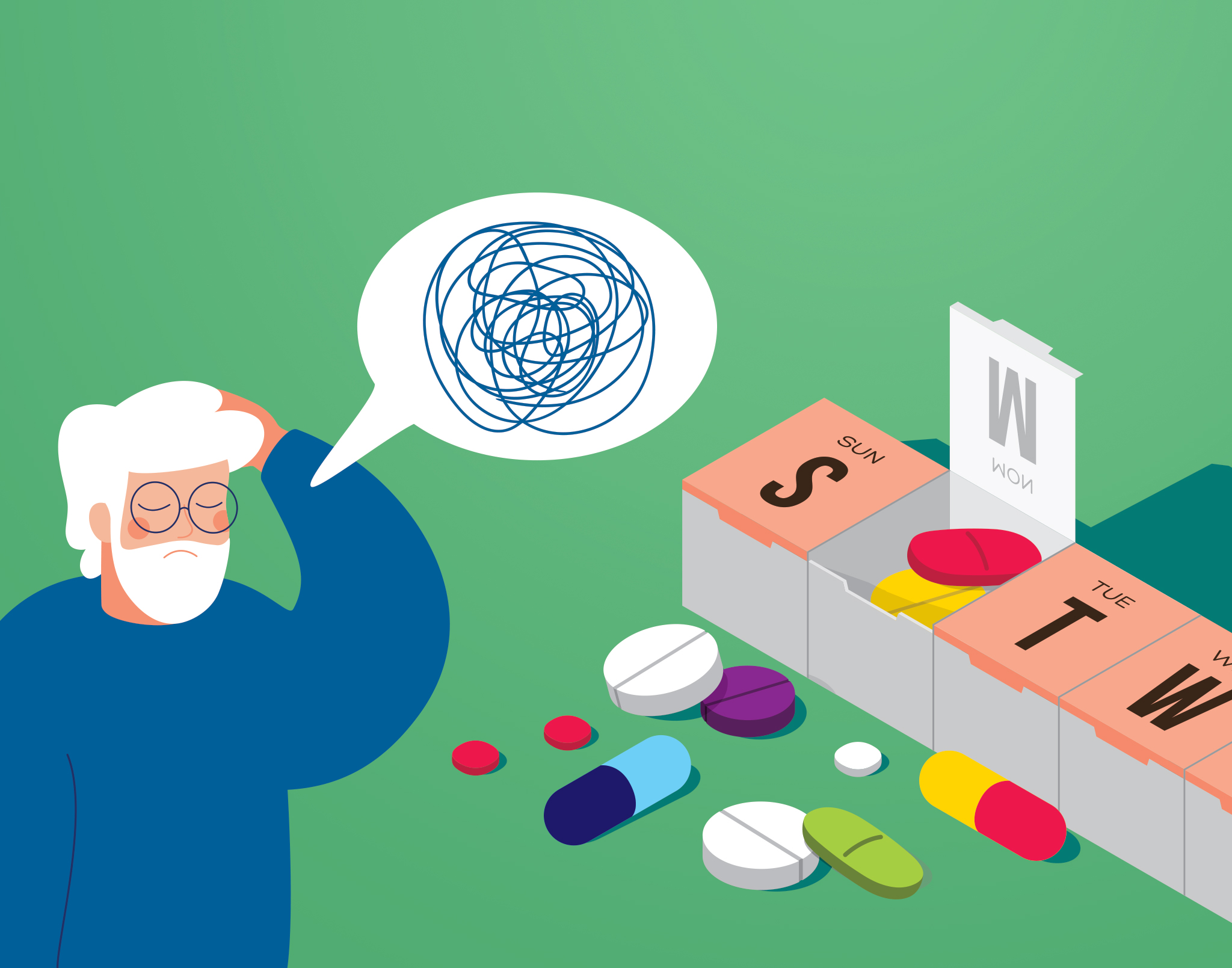 Prednostne skupine pacientov:
z večjim številom zdravil,
z zdravili z večjim tveganjem,
s pomembnimi spremembami v terapiji,
s slabšim sodelovanjem pri zdravljenju,
s težavami s požiranjem itd.
BREZŠIVNA SKRB V BOLNIŠNICAH in NA PRIMARNEM NIVOJU
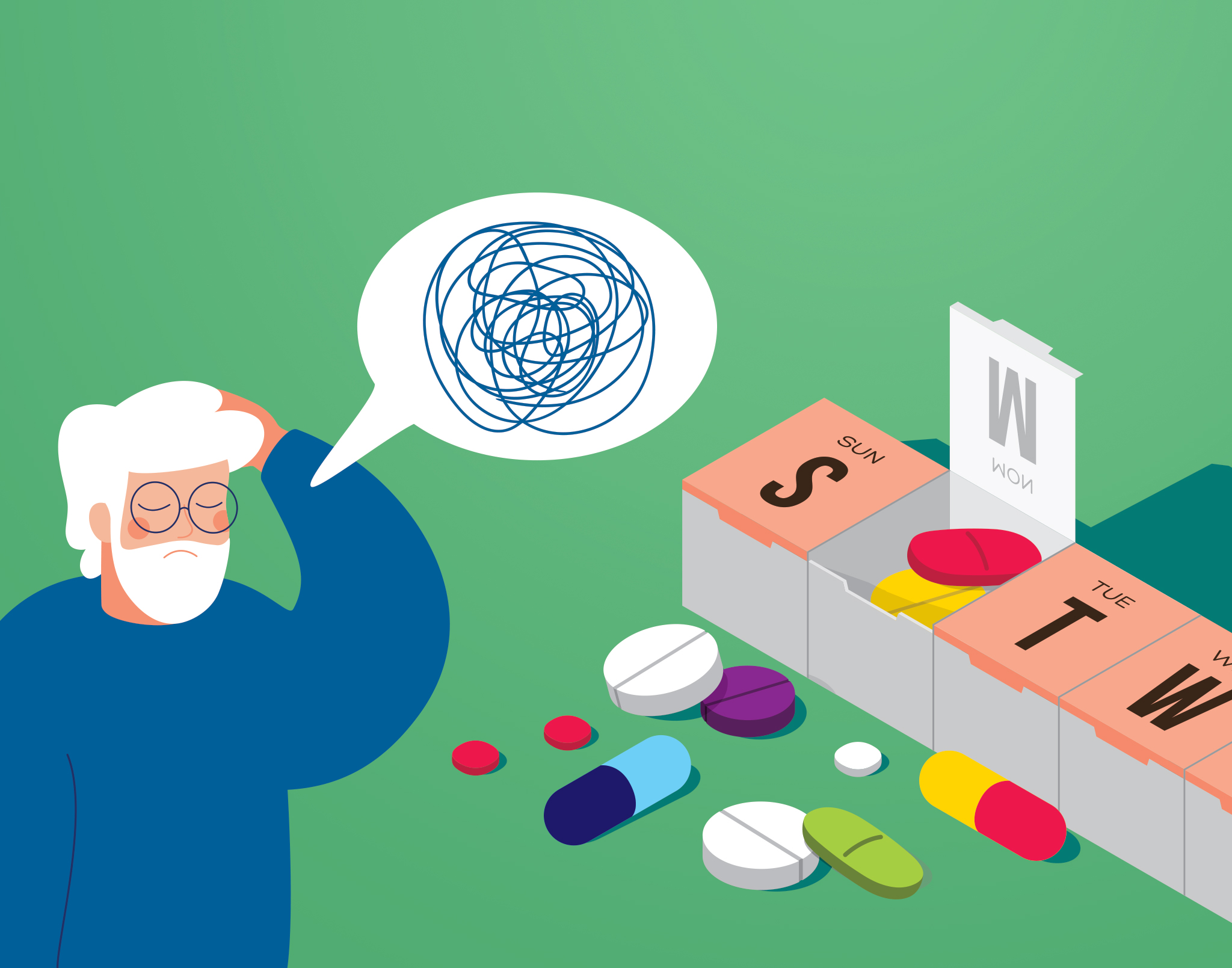 BREZŠIVNA SKRB V BOLNIŠNICAH
Izdaja zdravil – zelo dobro sprejeto s strani pacientov, težave pri določenih omejitvah ob izdaji.
Akutna na novo predpisana terapija.
Omejitev le na bolnike, katerim je izdelana OKZ.
Zaenkrat omejitev le na bolnike, ki so hospitalizirani nad 48 ur.

Pri izdaji zdravil bodo za varno zdravljenje bolnikov še nujna usklajevanja.
Prenos celostnih informacij z OKZ je omogočen tudi med bolnišnicami ob premestitvah.
Primarna raven zdravstvenega varstva: naknadna nadgradnja OKZ ob spremembah v terapiji pacientov.
BREZŠIVNA SKRB SE NADALJUJE NA PRIMARNI RAVNI ZDR. VARSTVA IN PRI PREHODU MED BOLNIŠNICAMI
Nosilec storitve: 
Posodobitev osebne kartice zdravil (pOKZ): magistri farmacije z licenco. 
Storitvi pregled uporabe zdravil (PUZ) in kontrolni pregled uporabe zdravil (kPUZ): magister farmacije z licenco in pridobljeno kompetenco PUZ
BREZŠIVNA SKRB V NA PRIMARNEM NIVOJU
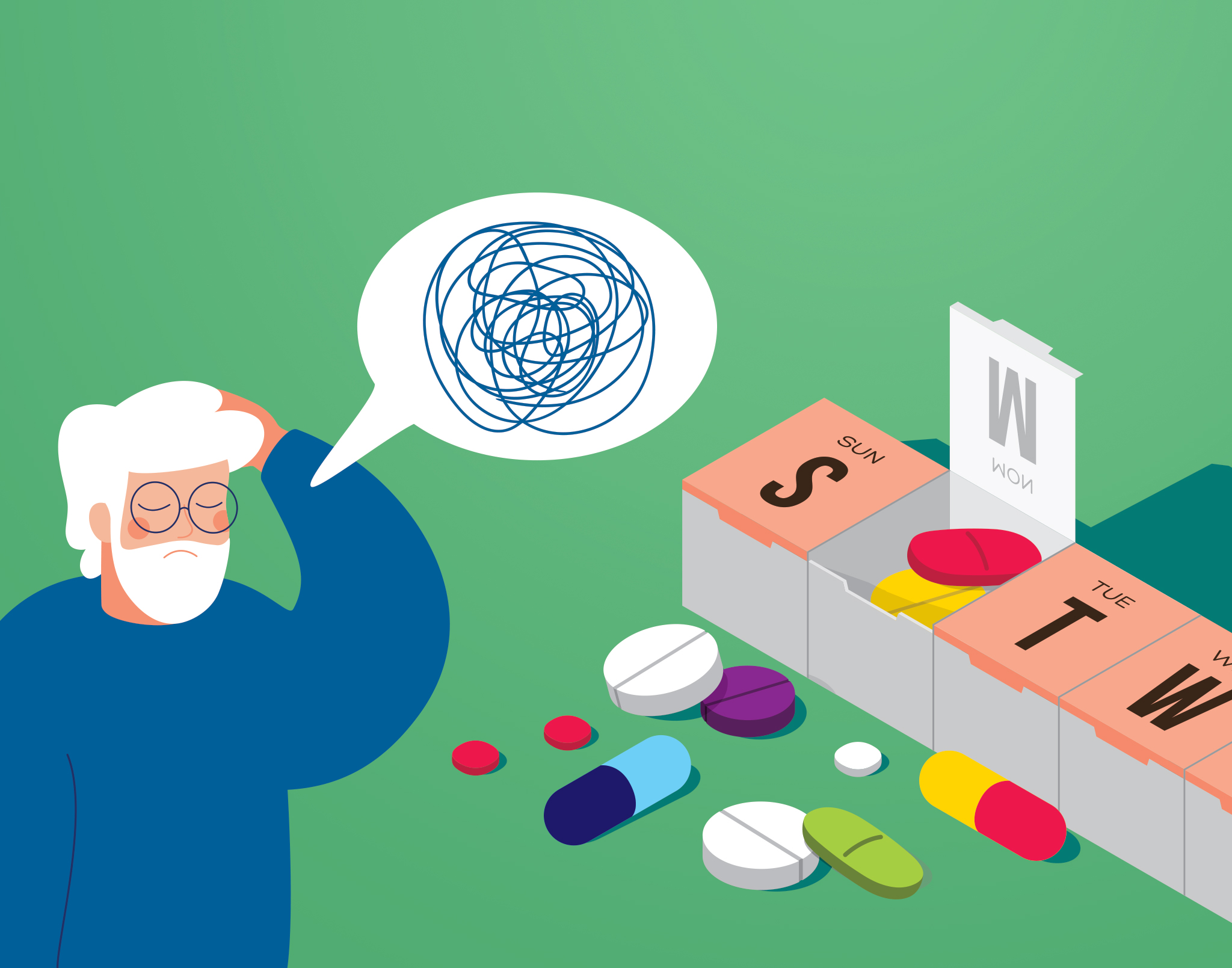 Kaj je PUZ (Pregled uporabe zdravil)
Glavni poudarek pri storitvi pregled uporabe zdravil je pregled zdravljenja z zdravili z vidika pacientovega razumevanja zdravljenja z zdravili in njihove uporabe.
BREZŠIVNA SKRB V NA PRIMARNEM NIVOJU
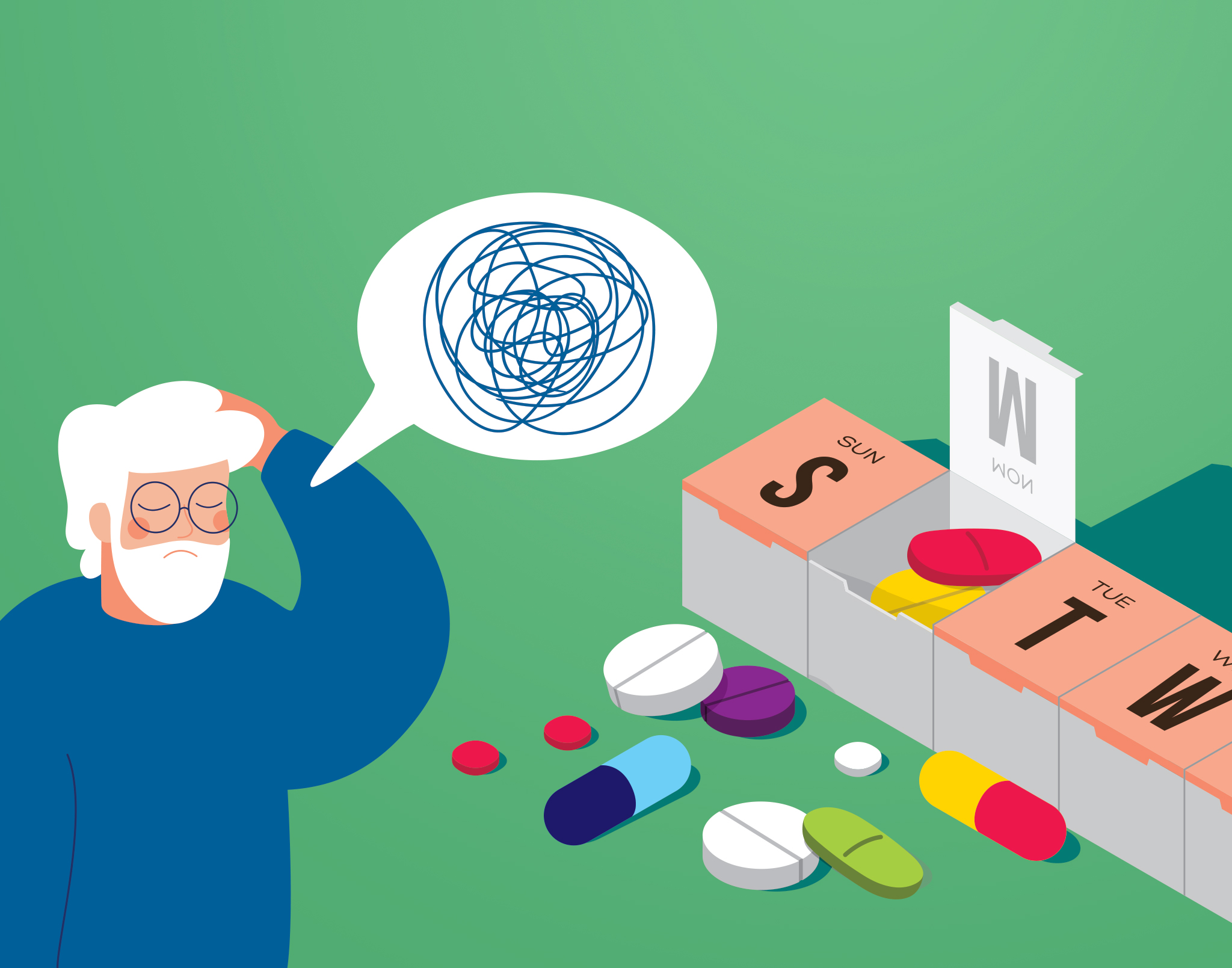 Magister farmacije ob izdaji zdravil po lastni presoji oceni in glede na kriterije za vključitev pacienta v brezšivno skrb prepozna pacienta, pri katerem je priporočljivo opraviti storitev PUZ. Pri pacientih, ki so že vključeni v BS, glede na število in pomembnost sprememb ter obsežnost in zahtevnost obravnave izvede posodobitev OKZ ali kPUZ, izjemoma PUZ.
PRIPRAVA OKZ – primer
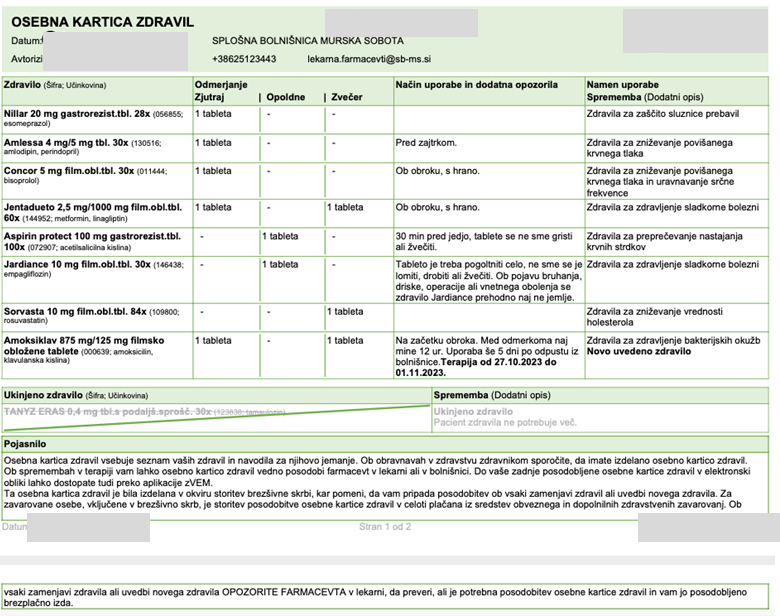 OKZ je naložena v CRPP in vidna v eZvem pacientu in zdravstvenim delavcem na različnih ravneh zdravstvenega varstva
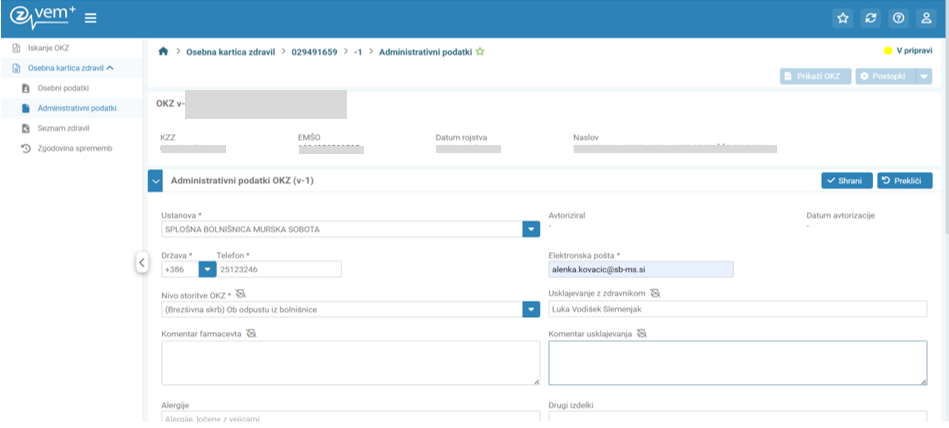 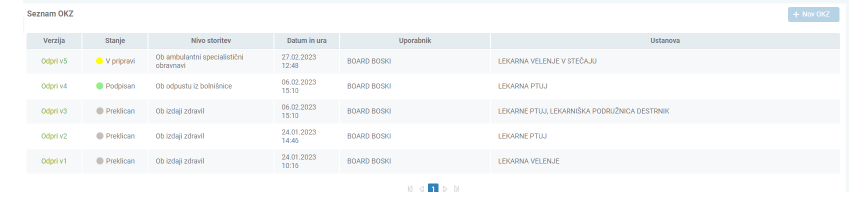 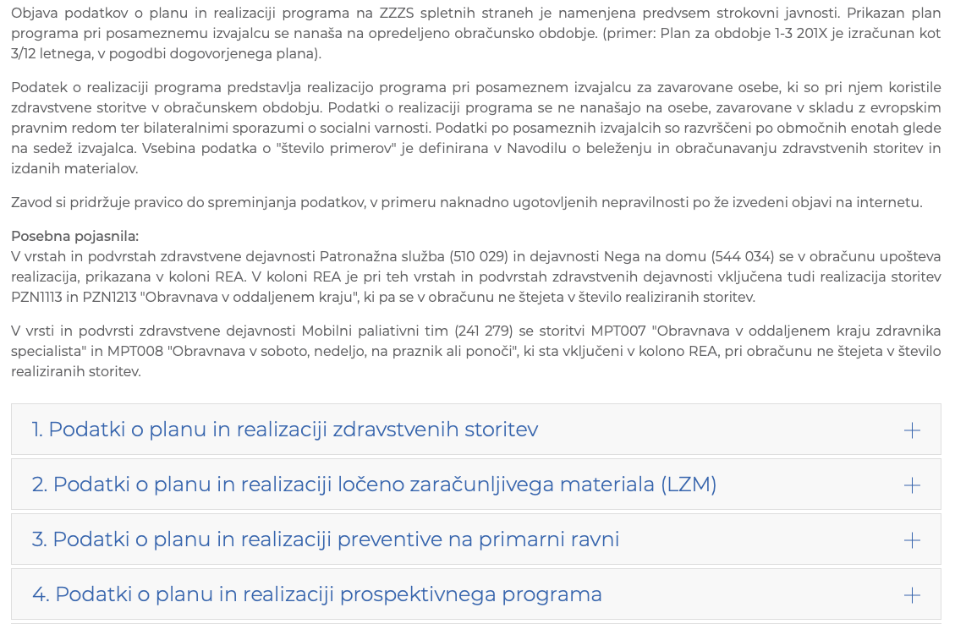 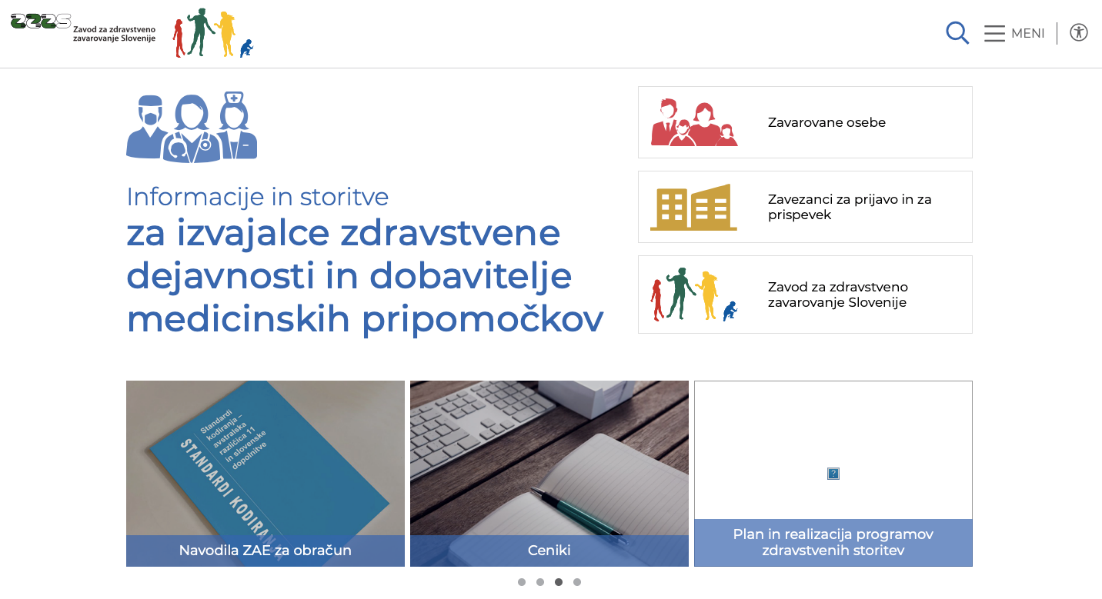 REALIZACIJA BS JANUAR-SEPTEMBER 2023
Statistika nivoja storitve - veljavni OKZ
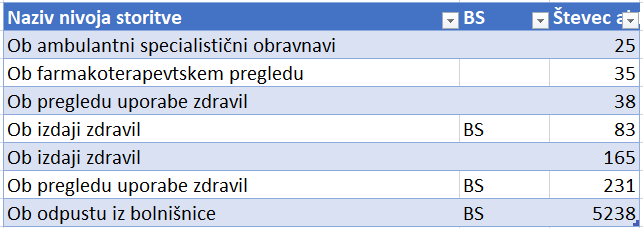 Vir: Podatki NIJZ o Osebnih karticah zdravil v CRPP, posredovala Katarina Kralj, november 2023
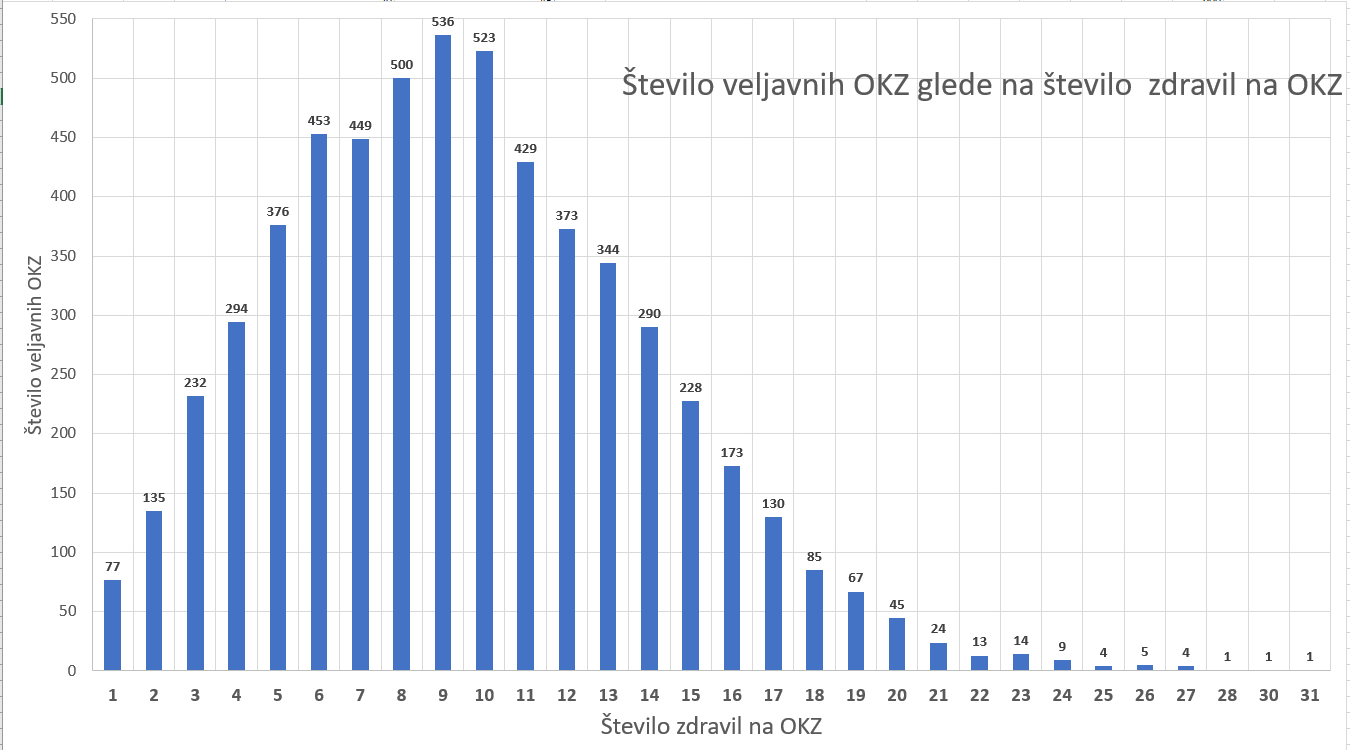 Vir: Podatki NIJZ o Osebnih karticah zdravil v CRPP, posredovala Katarina Kralj, november 2023
V breme obveznega zdravstvenega zavarovanja se prednostno  izvaja brezšivna skrb na vseh treh ravneh zdravstvenega varstva pacientom s polifarmakoterapijo 10 in več zdravil
V okviru brezšivne skrbi so financirane naslednje storitve
Brezšivna skrb v bolnišnici
pOKZ (posodobitev OKZ v lekarnah na primarnem nivoju zdravstvenega varstva) pri pacientih, ki jim je bila opravljena brezšivna skrb v bolnišnici
PUZ (pregled uporabe zdravil v lekarnah na primarnem nivoju zdravstvenega varstva)
pPUZ (ponovni PUZ v lekarnah na primarnem nivoju zdravstvenega varstva)
OKZ = osebna kartica zdravil
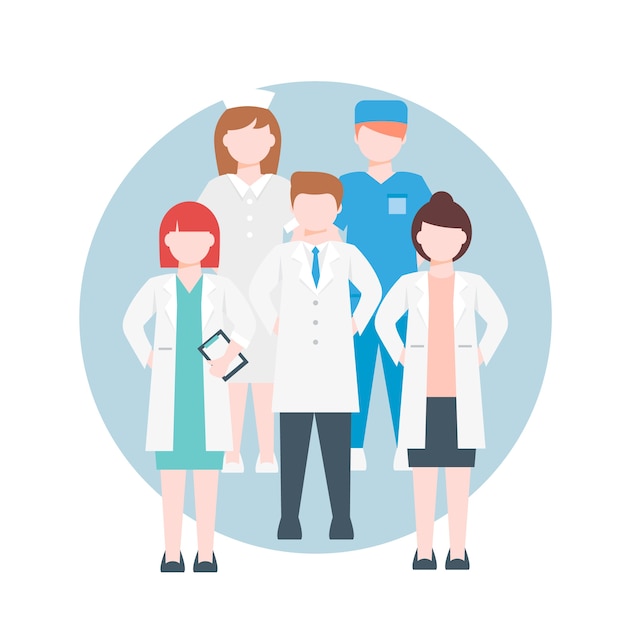 PREGLED NOVOSTI IN PRIPOROČIL
Javna agencija Republike Slovenije za zdravila in medicinske pripomočke
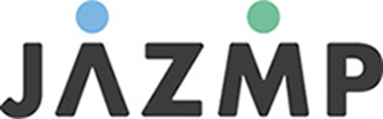 https://www.jazmp.si/humana-zdravila/farmakovigilanca/obvestila-za-zdravstvene-delavce/neposredna-obvestila-za-zdravstvene-delavce/
OZEMPIC (SEMAGLUTID) RAZTOPINA ZA INJICIRANJE V NAPOLNJENEM INJEKCIJSKEM PERESNIKU: nadaljevanje motenj v preskrbi z zdravilom – 3. 10. 2023
Motnje v perskrbi z zdravilom Ozempic se nadaljujejo in se bodo predvidoma nadaljevale tudi v letu 2024.
Nujno morate zagotoviti, da bodo uporabniki zdravila Ozempic s to težavo seznanjeni in da bodo bolniki, ki bi jim zdravila Ozempic lahko zmanjkalo, varno prešli na drug agonist receptorjev GLP-1 ali drugo ustrezno zdravilo po vaši klinični presoji.
Potreben je premislek o uvedbi zdravila Ozempic novim bolnikom, glede na druge primerne možnosti zdravljenja.
Zdravilo Ozempic je odobreno le za zdravljenje odraslih z nezadostno urejeno sladkorno boleznijo tipa 2 kot dodatek k dieti in telesni vadbi. Kakršna koli druga uporaba zdravila, vključno z uporabo za obvladovanje telesne mase, predstavlja uporabo izven odobrene indikacije in trenutno ogroža dostopnost zdravila Ozempic za bolnike, za katere je zdravilo indicirano.
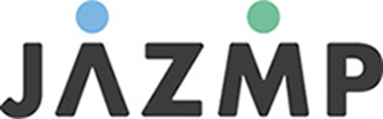 TOPIRAMAT (TOPAMAX): nove omejitve uporabe za preprečevanje izpostavljenosti med nosečnostjo – 26. 10. 2023
Uvedba programa za preprečevanje nosečnosti pri uporabi zdravil, ki vsebujejo topiramat.
Nove kontraindikacije, ki veljajo pri zdravljenju epilepsije s topiramatom:
med nosečnostjo, razen če ni druge ustrezne možnosti zdravljenja,
pri ženskah v rodni dobi, ki ne uporabljajo visoko učinkovite metode kontracepcije. Edina izjema so bolnice, za katere ni druge ustrezne alternative, vendar načrtujejo nosečnost in so bile v celoti obveščene o tveganjih jemanja topiramata med nosečnostjo.
Topiramat je v profilaksi migrene že kontraindiciran med nosečnostjo in pri ženskah v rodni dobi, ki ne uporabljajo visoko učinkovite metode kontracepcije.
Zdravljenje deklic in žensk v rodni dobi mora uvesti in nadzorovati zdravnik z izkušnjami pri zdravljenju epilepsije in migrene. Potrebo po zdravljenju oceniti vsaj enkrat na leto.
Svetovanje ob interakcijah s hormonskimi kontraceptivi; dodatna pregradna metoda kontracepcije.
Ženske v rodni dobi: ponovno ovrednotenje zdravljenja in zagotovitev izpolnjevanja pogojev programa za preprečevanje nosečnosti.
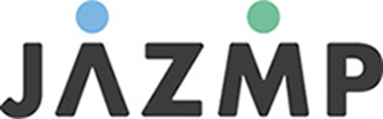 INTEGRILIN (EPTIFIBATID): prekinitev proizvodnje zdravila – 2. 11. 2023
Takojšnja prekinitev proizvodnje zdravila Itegrilin zaradi težav z dobavo eptifibatida.
ZDRAVILA Z ETILESTRI OMEGA-3 MAŠČOBNIH KISLIN (OMACOR):  od odmerka odvisno povečano tveganje za atrijsko fibrilacijo pri bolnikih z ugotovljenimi srčno-žilnimi boleznimi ali srčno-žilnimi dejavniki tveganja – 8. 11. 2023
Zdravila, ki vsebujejo etilestre omega-3 maščobnih kislin, so indicirana za zniževanje ravni trigliceridov (hipertrigliceridemijo), kadar se je odziv na dieto in druge nefarmakološke ukrepe izkazal za nezadostnega.
Sistematični pregledi in metaanalize randomiziranih nadzorovanih kliničnih preizkušanj so izpostavili od odmerka odvisno povečano tveganje za atrijsko fibrilacijo pri bolnikih z ugotovljenimi srčno-žilnimi boleznimi ali srčno-žilnimi dejavniki tveganja, zdravljenih z zdravili, ki vsebujejo etilestre omega-3 maščobnih kislin, v primerjavi s placebom.
Opaženo tveganje je bilo največje pri odmerku 4 g/dan! 
Zdravstveni delavci morajo bolnikom svetovati, naj poiščejo zdravniško pomoč, če se pri njih pojavijo simptomi atrijske fibrilacije.
Če se razvije AF, je treba zdravljenje s temi zdravili trajno prekiniti.
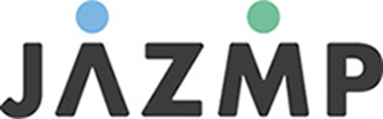 SIMULECT (BAZILIKSIMAB): dobava pakiranj zdravila simulect 20 mg, ki vsebujejo samo vialo s praškom z baziliksimabom brez ampule z vodo za injekcije – 8. 11. 2023
V nekaterih ampulah z vodo za injekcije, ki so v pakiranju skupaj z vialami z zdravilom Simulect 10 mg in 20 mg, so ugotovili prisotnost delcev. Ampul z vodo za injekcije se zato ne sme uporabljati za rekonstrukcijo praška.
Začasna dobava pakiranja zdravila, ki bo vsebovalo samo vialo s praškom – ne pa tudi ampule z vodo za injekcije.
Za rekonstrukcijo je potrebno uporabiti ampule z vodo za injekcije iz drugega vira, ki so skladne z zahtevami Evropske farmakopeje in ne vsebujejo nobenih aditivov.
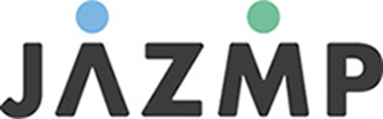